TRAO ĐỔI CHẤT VÀ NĂNG LƯỢNG
Trường THCS Đốc Binh Kiều
Sinh Học 8
KIỂM TRA BÀI CŨ
Câu hỏi: Quá trình trao đổi chất ở cấp độ tế bào diễn ra như thế nào?
Trả lời:
   Ở cấp độ tế bào, các chất dinh dưỡng và ôxi tiếp nhận từ máu và nước mô được tế bào sử dụng cho các hoạt động sống; đồng thời các sản phẩm phân hủy được thải vào môi trường trong, đưa tới cơ quan bài tiết, còn khí C02 được đưa tới phổi để thải ra ngoài.
Bài 32 CHUYỂN HOÁ
I. Chuyển hóa vật chất và năng lượng:
*Nghiên cứu thông tin 1 SGK
 Chuyển hóa là gì?
Chuyển hóa là quá trình biến đổi chất, tích lũy và giải phóng năng lượng
>
>
TẾ BÀO
Chuyển hóa vật chất và năng lượng
Chất dinh dưỡng đã hấp thụ
02
Đồng hóa
Dị hóa
C02
*Phân giải chất
*Giải phóng 
năng lượng
*Tổng hợp chất
*Tích lũy năng lượng
Chất thải
Dựa vào sơ đồ hình 32.1: Sơ đồ chuyển hóa vật chất và năng lượng trong tế bào.
Câu hỏi: Hãy cho biết sự chuyển hóa vật chất và năng lượng trong tế bào gồm những quá trình nào?
Sự chuyển hóa vật chất và năng lượng trong tế bào gồm hai quá trình đồng hóa và dị hóa.
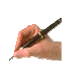 QUÁ TRÌNH ĐỒNG HÓA
Đường đơn
Gluxit đặc trưng
Enzim
Axit amin
Protein đặc trưng
Enzim
Lipit đặc trưng
Axit bÐo vµ glixerin
Enzim
QUÁ TRÌNH DỊ HÓA
Gluxit đặc trưng
CO2
Oxi hoá
+Q
Sản phẩm phân hủy
CO2
Protein đặc trưng
Oxi hoá
+Q
Sản phẩm phân hủy
CO2
Lipit đặc trưng
+Q
Oxi hoá
S¶n phÈm ph©n hñy
1
Thế nào đồng hóa , dị hóa ?
-Đồng hóa là quá trình tổng hợp các chất đơn giản thành các chất phức tạp đặc trưng, tích lũy năng lượng.
-Dị hóa là quá trình phân giải các chất phức tạp thành các sản phẩm đơn giản, giải phóng năng lượng.
>
>
TẾ BÀO
Chuyển hóa vật chất và năng lượng
Chất dinh dưỡng đã hấp thụ
02
Dị hóa
Đồng hóa
C02
*Tổng hợp chất
*Tích lũy năng lượng
Chất thải
*Phân giải chất
*Giải phóng năng lượng
Hãy phân biệt trao đổi chất ở tế bào với sự chuyển hóa vật chất và năng lượng
Cơ thể
Chất dinh 
dưỡng
Tế bào
CO2 
 chất bài tiết
Trao đổi chất
oxy
-Trao đổi chất là hiện tượng trao đổi các chất giữa tế bào với môi trường trong (TB nhận từ cơ thể các chất dinh dưỡng, ôxi; Thải cacbonic, chất thải vào cơ thể.
-Chuyển hóa là quá trình biến đổi chất đơn giản thành chất đặc trưng do ôxi hóa các chất phức tạp thành chất đơn giản.
Câu hỏi: Năng lượng giải phóng ở tế bào được sử dụng vào những hoạt động nào?
-Năng lượng được sử dụng trong hoạt động co cơ, tổng hợp chất mới, sinh nhiệt…
Xin vui lòng nhắm 
mắt lại  !!
?
Lúc ngủ cơ thể có 
chuyển hóa vật chất và năng lượng không?
II. Chuyển hóa cơ bản.
Câu hỏi: Cơ thể ở trạng thái “nghỉ ngơi” có tiêu dùng năng lượng không? Tại sao?
Có. Vì sử dụng năng lượng cho hoạt động hô hấp, hoạt động tim, duy trì thân nhiệt…
Năng lượng sử dụng cho các hoạt động đó gọi là chuyển hóa cơ bản. Vậy chuyển hóa cơ bản là gì?
Chuyển hóa cơ bản là năng lượng tiêu dùng khi cơ thể ở trạng thái hoàn toàn nghỉ ngơi (năng lượng duy trì sự sống) 
Đơn vị tính: Kj /h/kg
Câu hỏi: Chuyển hóa cơ bản có ý nghĩa gì đối với cơ thể?
- Ý nghĩa: là đại lượng dùng để đánh giá tình trạng sức khỏe , bệnh lí.
III. Điều hòa sự chuyển hóa vật chất và năng lượng:
Nghiên cứu thông tin SGK phần III. 
Câu hỏi: Quá trình chuyển hóa vật chất và năng lượng được điều hòa bằng cơ chế nào?
Chuyển hóa vật chất và năng lượng được điều hòa bằng 2 cơ chế :
Cơ chế thần kinh: cơ chế phản xạ
Trung khu thần kinh điều khiển sự trao đổi gluxit…
Cơ chế thể dịch: do các hoocmôn đổ vào máu.
Tiết hoocmon insulin, glucagon vào máu điều hòa đường huyết
AI NHANH HƠN
AI NHANH HƠN
Hãy chọn câu trả lời đúng nhất.
Câu 1: Vì sao nói chuyển hóa vật chất và năng lượng là đặc trưng cơ bản của sự sống?
Nếu không có chuyển hóa thì không có hoạt động sống.
Mọi hoạt động sống đều cần năng lượng được giải phóng từ quá trình chuyển hóa.
Chuyển hóa vật chất và năng lượng chỉ xảy ra ở cơ thể sống.
 Cả a và b
Câu 2: ghép các số 1,2,3,..ở cột A với chữ cái a,b,c,… ở cột B để có câu trả lời đúng.
1.b
2.d
3.a
4.c
DẶN DÒ
-Về nhà học bài, trả lời câu hỏi 1,2 SGK trang 104.
-Chuẩn bị bài 33: Thân nhiệt.
1.Người ta đo thân nhiệt như thế nào và để làm gì?
2.Tìm hiểu sự điều hòa thân nhiệt của cơ thể.
3.Tìm hiểu một số phương pháp phòng chống nóng, lạnh.